Attention-Deficit/Hyperactivity Disorder
Continuity Clinic 
2011
ADHD: What is it?
Mental Health Disorder

DSM IV: ADHD is a “persistent pattern of inattention and/or hyperactivity-impulsivity that is more frequent and severe than is typically observed in individuals of comparable levels of development.”
ADHD: Prevalence
At least 3% of US children are affected (usual quoted rates 5-8%)
9.2% of males and 2.9% of females have behaviors consistent with ADHD
Lifelong issue
60-80% of children diagnosed continue to have some symptoms into teen and adult years
Factors that increase risk: low birth weight, prematurity, IUGR; lead exposure, prenatal exposure to cigarettes and alcohol; genetic syndromes
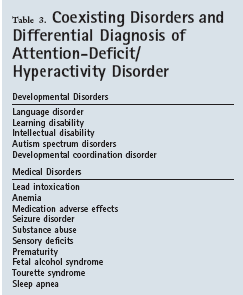 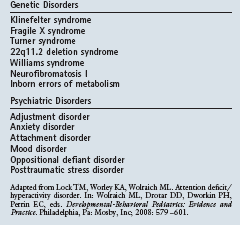 ADHD: Types
Predominately inattentive

Predominately hyperactivity/impulsivity

Combined type
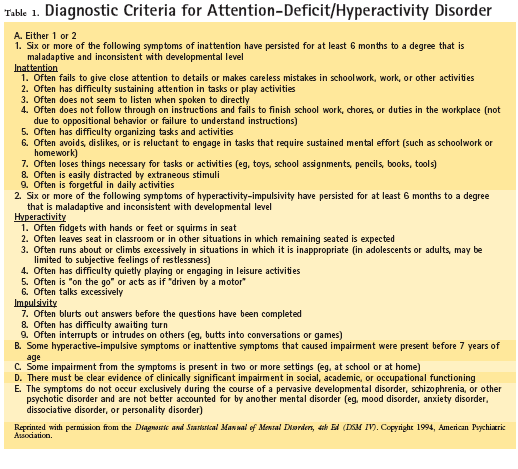 Inattention (Attention-Deficit)
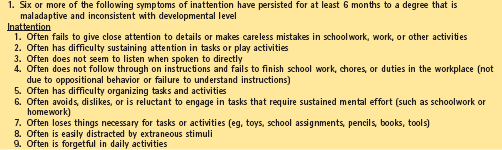 Hyperactivity or Impulsivity
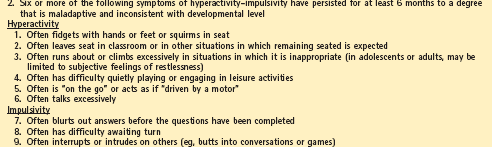 Further Diagnostic Criteria
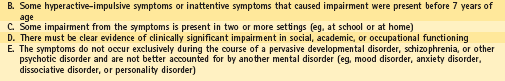 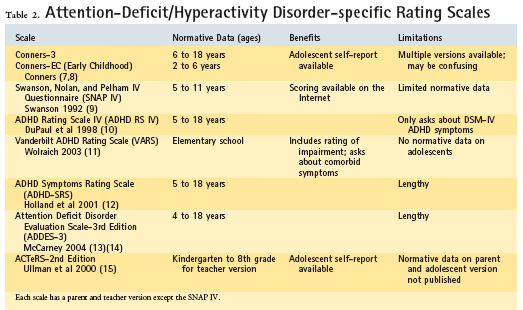 ADHD: Treatment Options
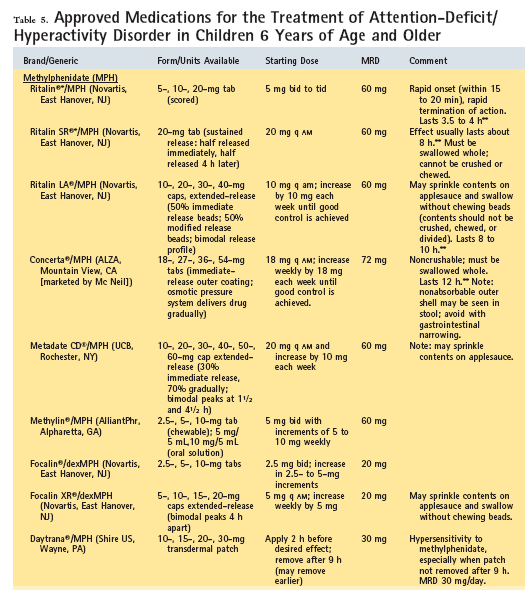 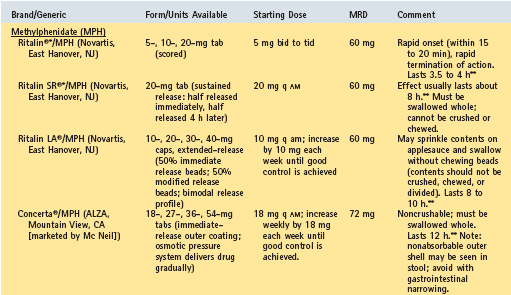 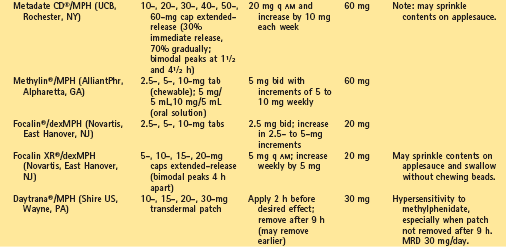 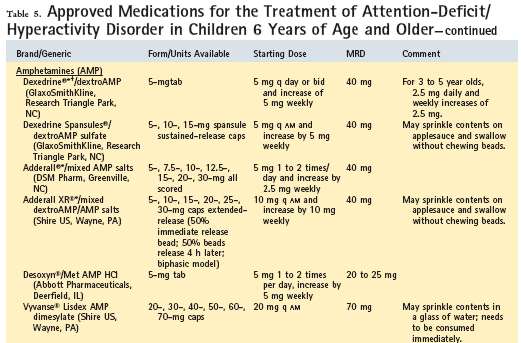 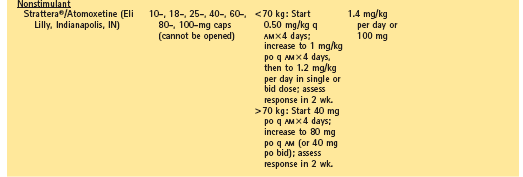 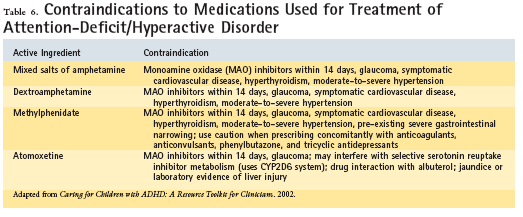 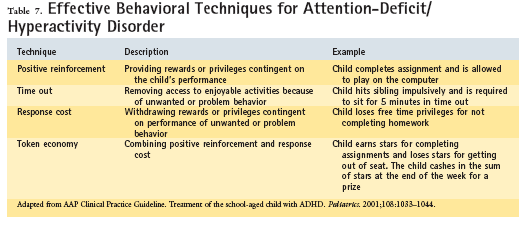 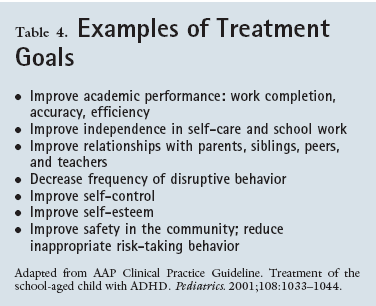 Reference
Anna Maria Wilms Floet, Cathy Scheiner, and Linda Grossman.  Attention-Deficit/Hyperactivity Disorder. Pediatrics in Review, Feb 2010; 31: 56-69